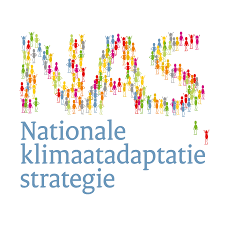 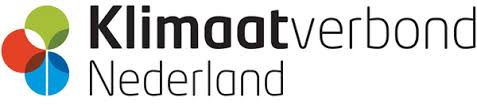 Proeftuin hitte en gezondheid
Waar begin je en wat kun je morgen al doen?
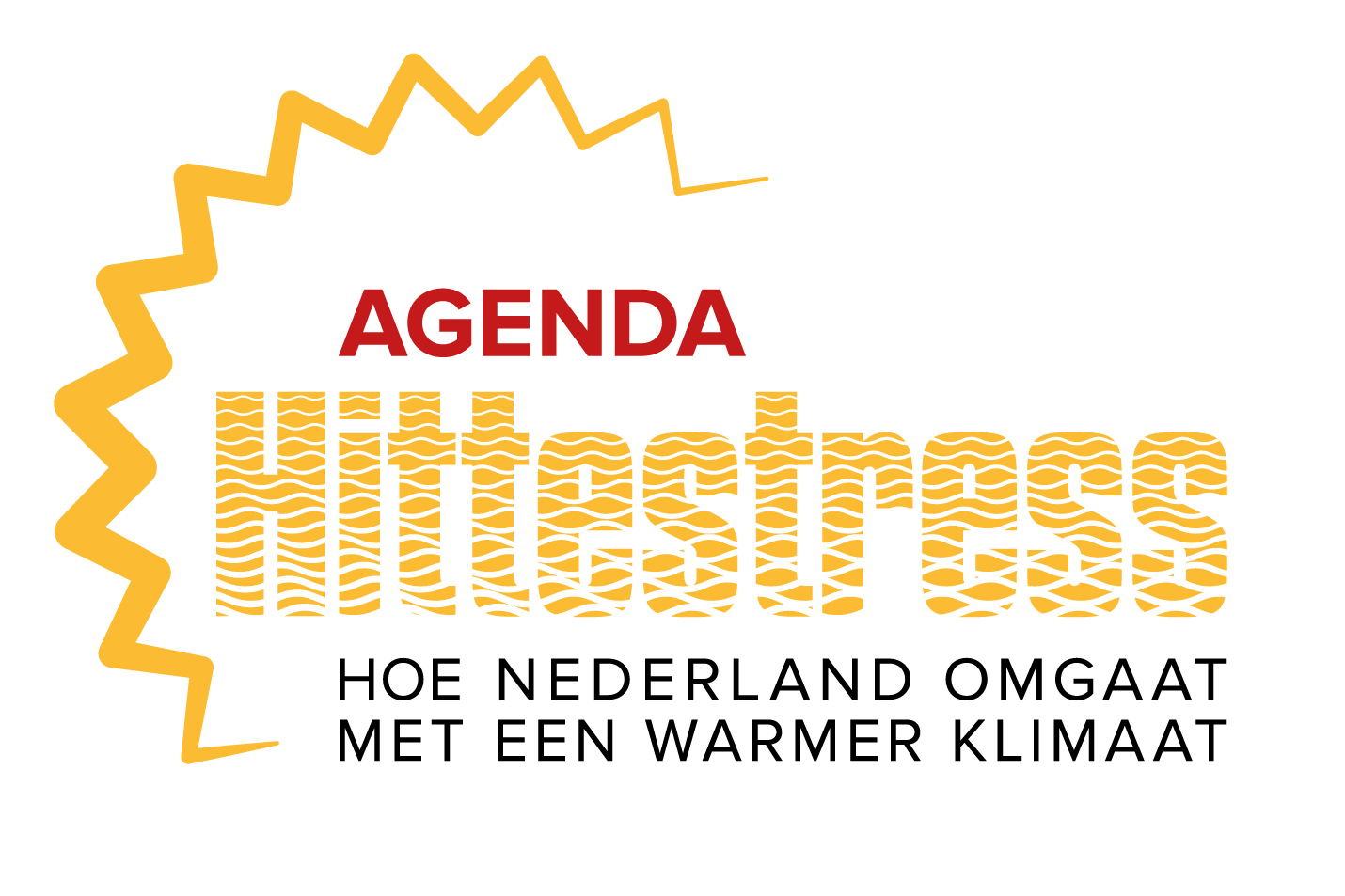 Edwin van der Strate (Tauw)
Bianca Stoop (Tauw)
ism Klimaatverbond Nederland
[Speaker Notes: Logo’s]
Programma
Voorstelronde
Aanleiding proeftuin
Aanpak proeftuin
Ervaringen
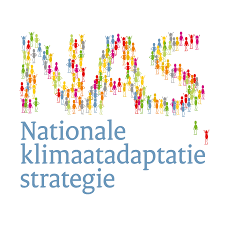 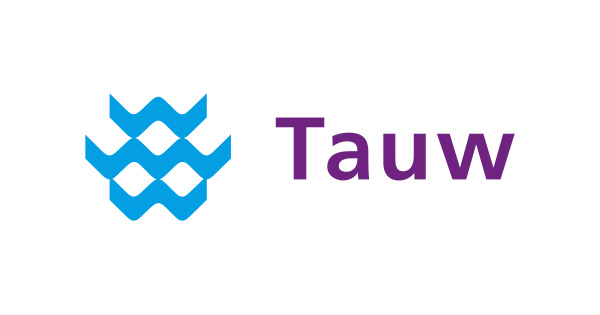 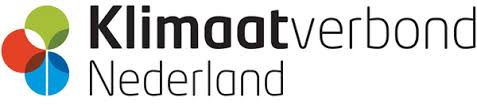 2
Voorstelronde
Wie zitten er in de zaal?   •
Wat doet jouw organisatie met hitte?    •
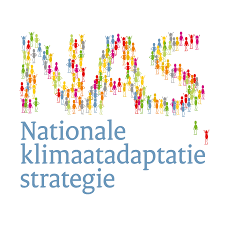 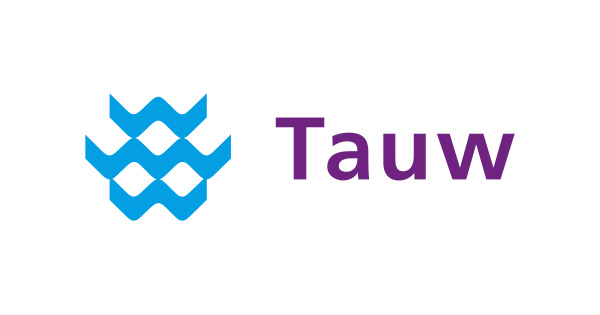 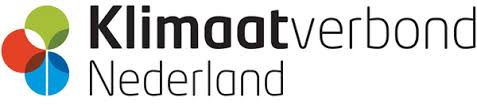 [Speaker Notes: In welk domein werk je? 
Ontwerp openbare ruimte
Beheer openbare ruimte
Gebouwen
Gezondheid/sociaal
Anders

Bij welke organisatie binnen dat domein?
Is jouw organisatie al met hitte bezig?]
Aanleiding
Nationale Adaptatie Strategie	 •
Aanpak negatieve gevolgen hittestress	 •
Tijdschalen	•
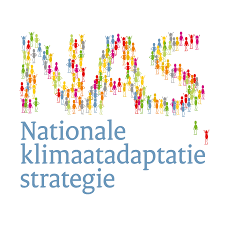 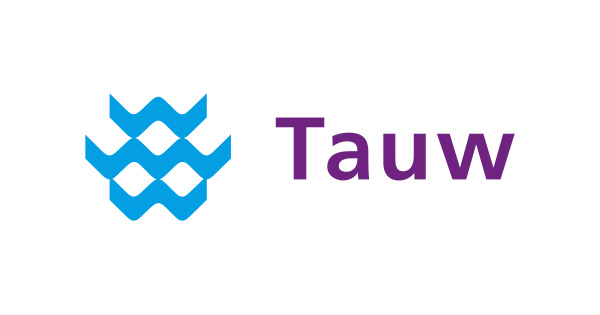 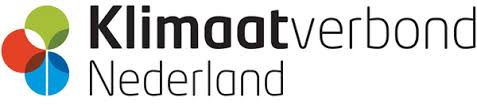 [Speaker Notes: Verkennen van de hypothese door aan te sluiten bij de gang van zaken van het DPRA. 
Themagericht (risico)dialoog. Belangrijk om de goede partijen aan tafel te krijgen…]
Nationale Klimaat Adaptatie Strategie
Inzicht in belangrijkste effecten van klimaatverandering
Stappen die nodig zijn om in Nederland minder kwetsbaar te zijn voor klimaatverandering in 2050
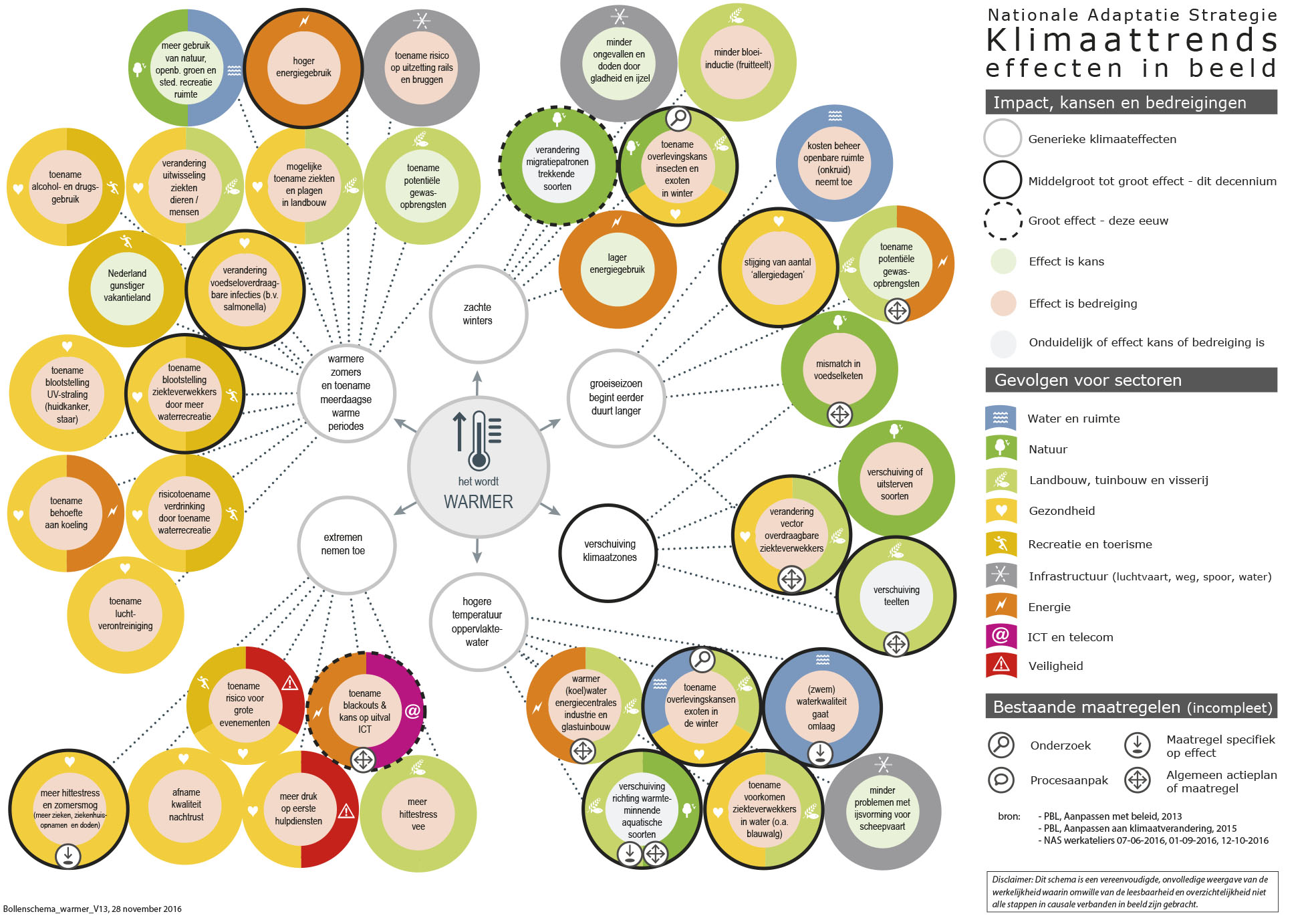 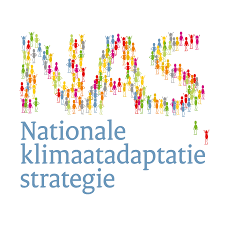 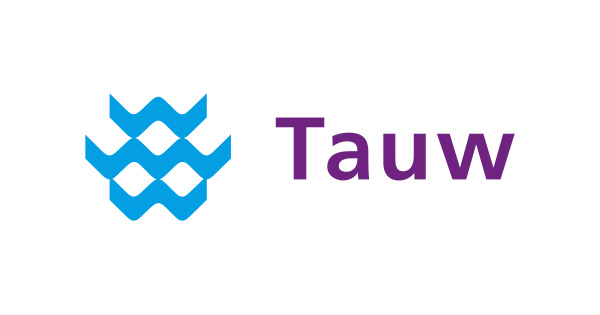 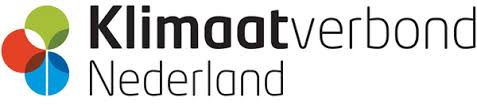 5
[Speaker Notes: Inzicht verkrijgen middels bollenschema: mijn/onze ervaring is/wasdat dit nog lang niet altijd in de breedte gebeurt en vooral naar de stresstest irt openbare ruimte wordt gekeken. Doel van de proeftuin: middels aantal werksessies onderzoeken óf er verbindingen tussen fysieke en sociaal/gezonheidsdomein zijn en wat nodig is om ze te verbinden 
Stappen die nodig zijn  1 daarvan is om dit via de proeftuin te verkennen.]
Aanpak van de negatieve gezondheidseffecten van hittestress in de stad
ZorgNAS(Lokale) Hitteplannen
Aanpassing en beheer en onderhoud van gebouwen
Ruimtelijke inrichting DPRAMaatregelen om Nederland klimaatbestendig en waterrobuust in te richten
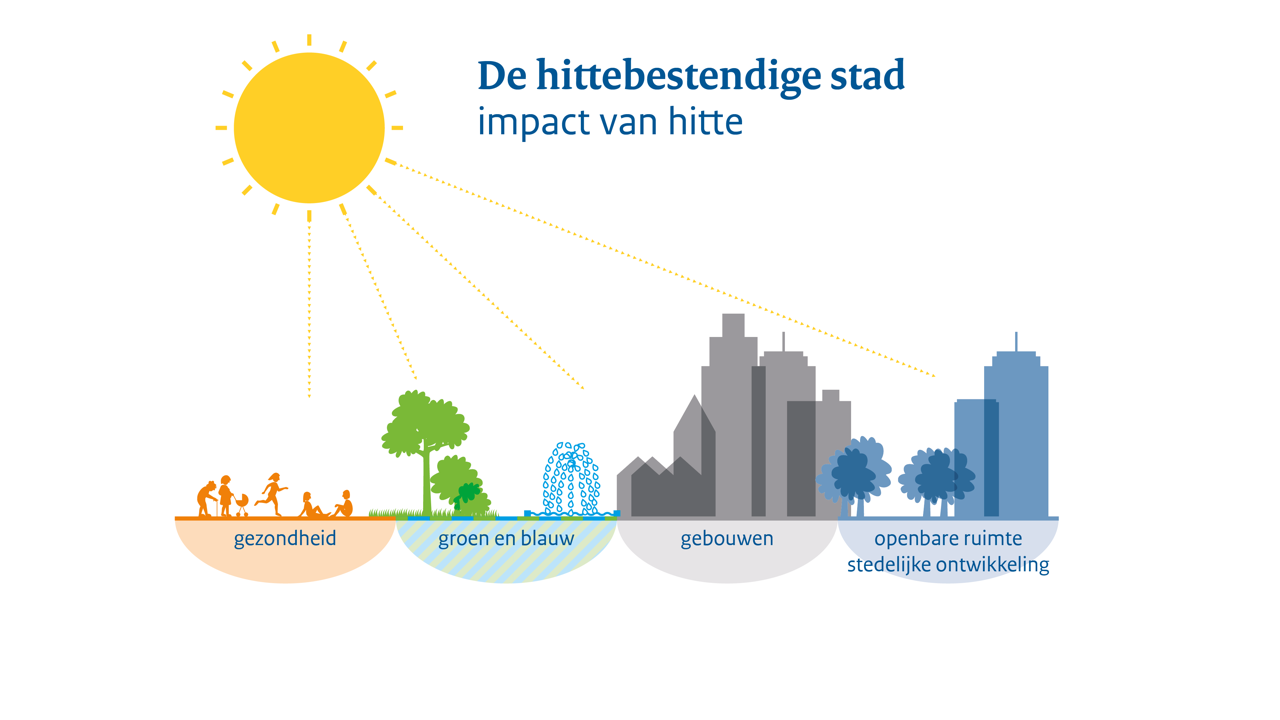 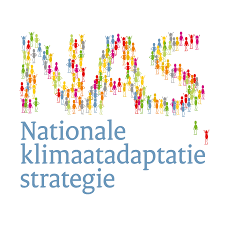 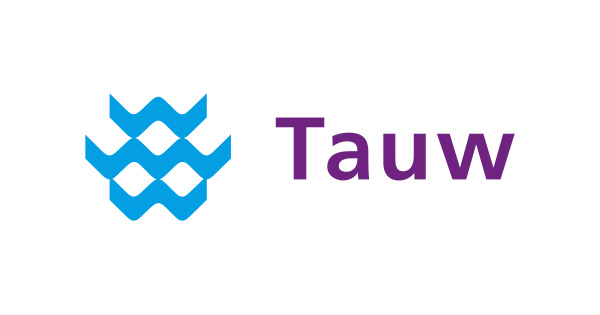 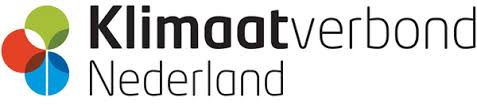 6
[Speaker Notes: Het gaat dus om zorg voor de mensen = sociaal/welzijn en gezondheid: thuiszorg GGD etc
Gebouwen: hoe zorg je dat de gebouwen koel blijven: isolatie ikv energietransitie leidt vaak tot warmteinsluiting
Ruimte: wat kun je doen met groen en schaduw: dit lijkt nu meeste aandacht te hebben maar heeft pas op lange termijn resultaat]
Tijdschalen
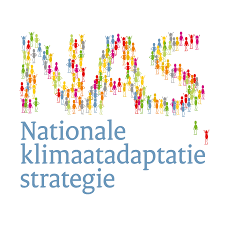 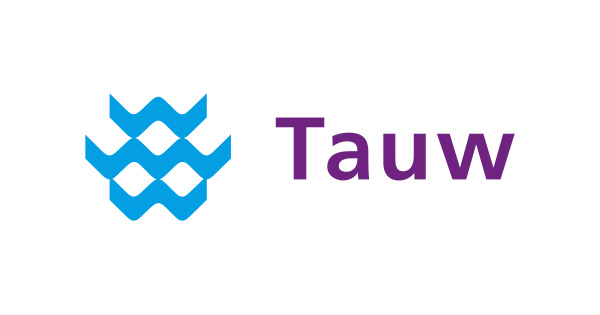 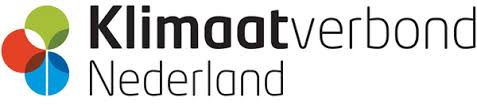 7
[Speaker Notes: Herkennen jullie de tijdschalen en de verschil daarin?]
Aanpak proeftuinen
Doelgroep     •
Trends     •
Actoren     •
Aansluiting bij programma’s     •
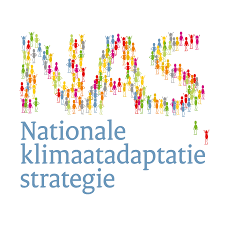 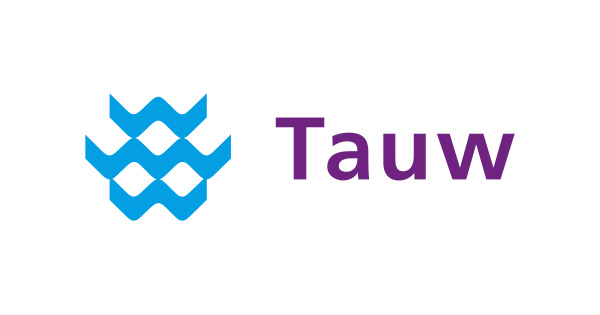 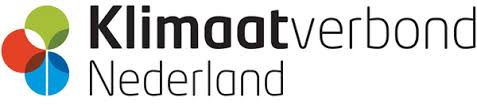 [Speaker Notes: Verkennen van de hypothese door aan te sluiten bij de gang van zaken van het DPRA. 
Themagericht (risico)dialoog. Belangrijk om de goede partijen aan tafel te krijgen…]
KWETSBARE DOELGROEPEN
CHRONISCH ZIEKEN
JONGE KINDEREN
SPORTERS
OBESITAS
Doelgroep
OUDEREN IN VERZORGINGSHUIZEN
OUDEREN 
75+
EENZAAM
THUISWONENDE OUDEREN
MET ACHTERVANG
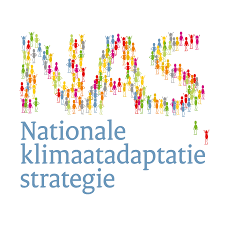 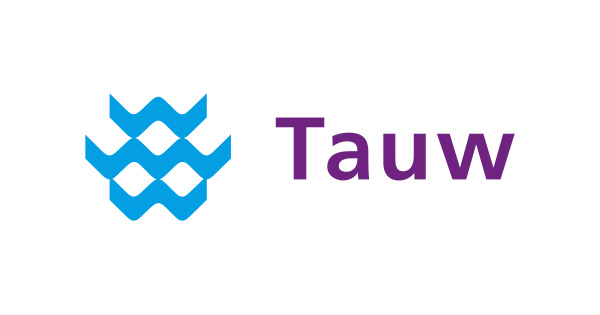 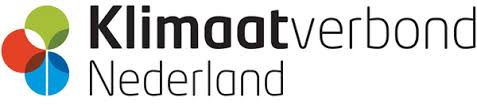 9
[Speaker Notes: Preventie van de negatieve gezondheidseffecten beginnen bij de meest kwetsbare groep; eenzame thuiswonende ouderen
Omdat die geen anderen hebben die naar hen omkijken]
Trends
‘Dubbele’ vergrijzing
Meer tropische dagen
Bevolkingsopbouw
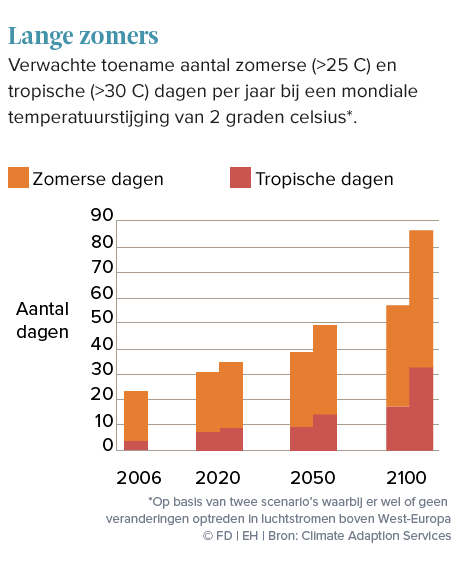 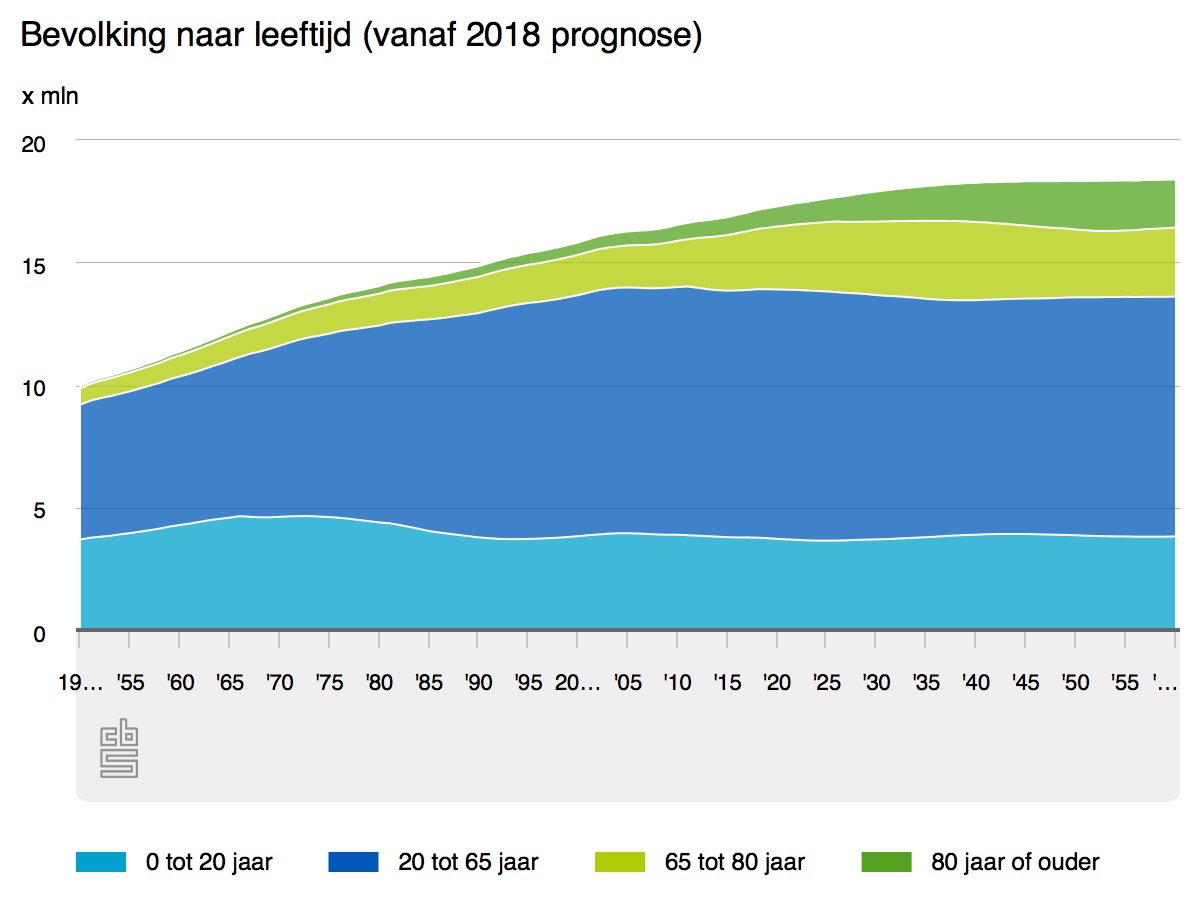 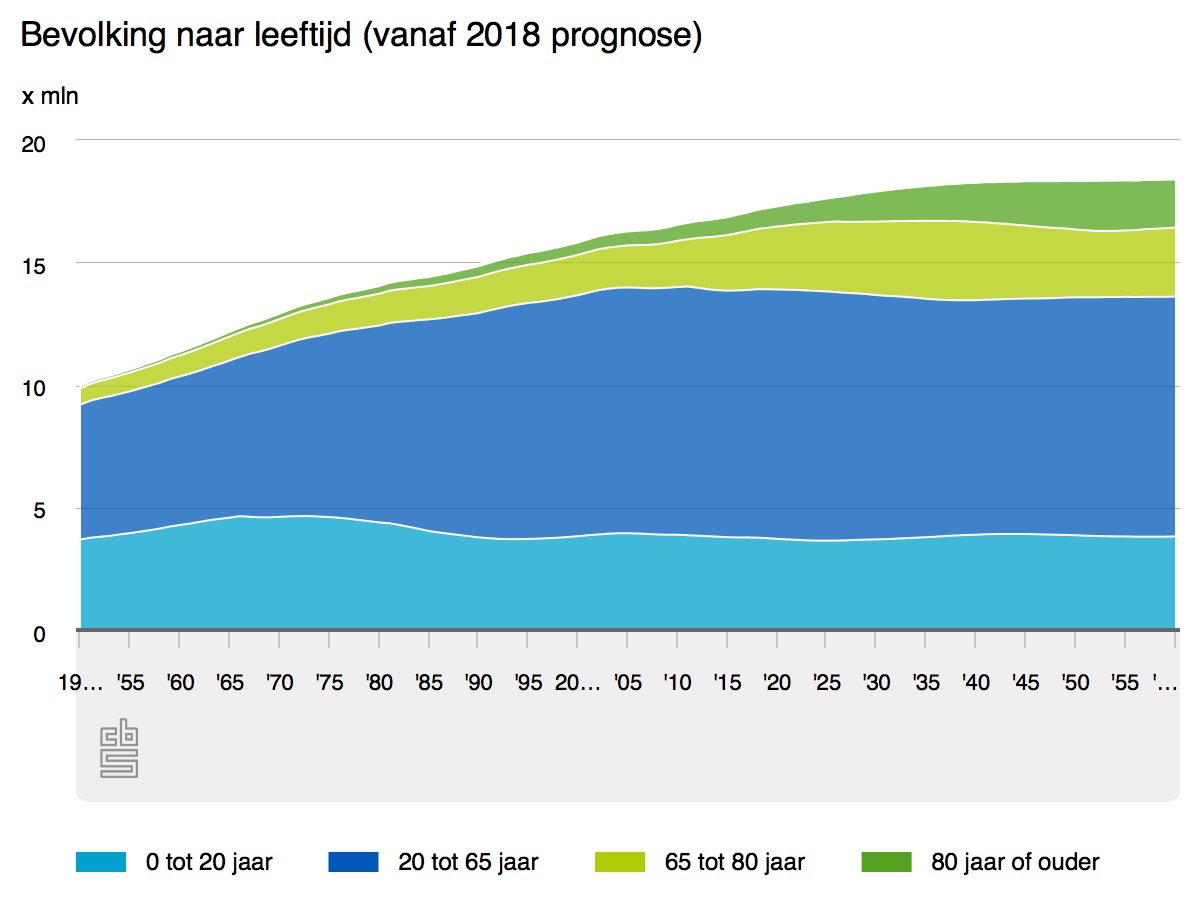 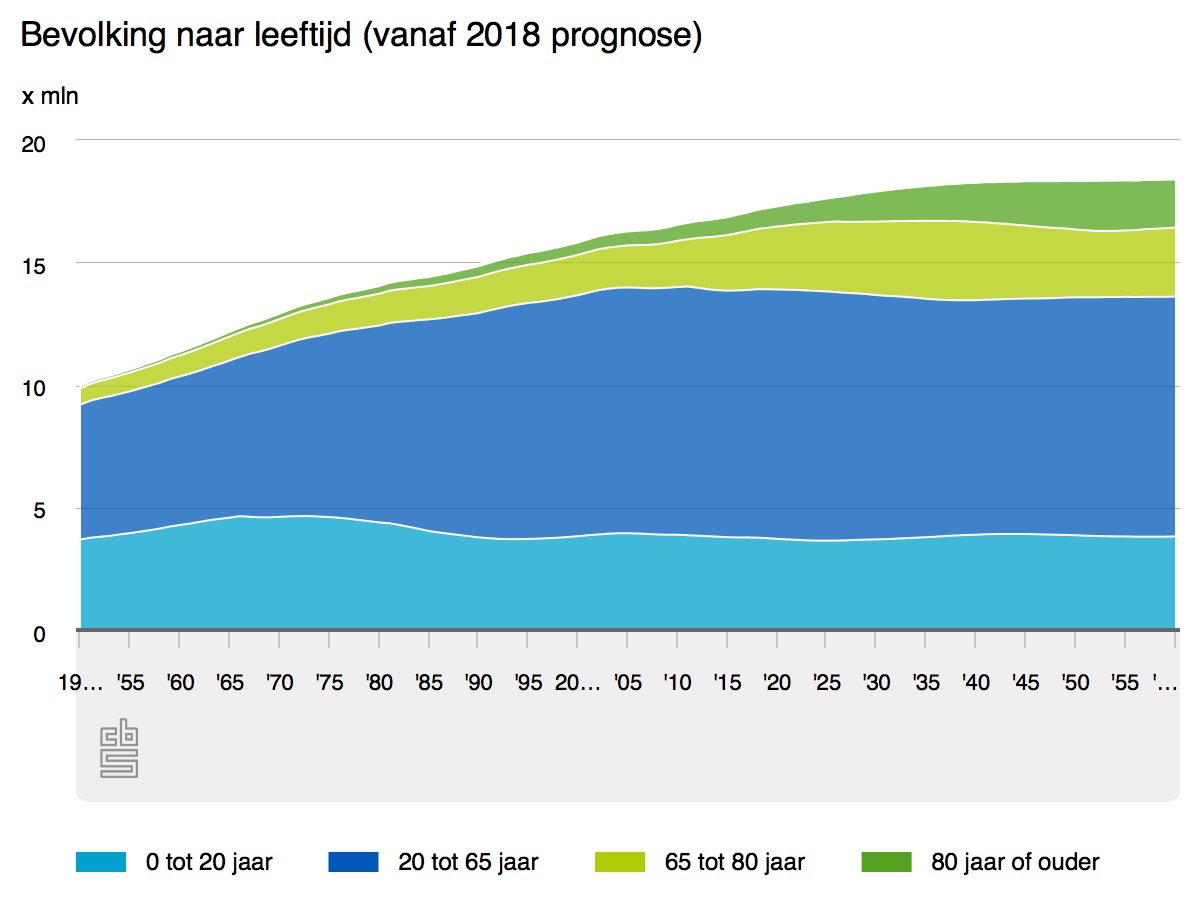 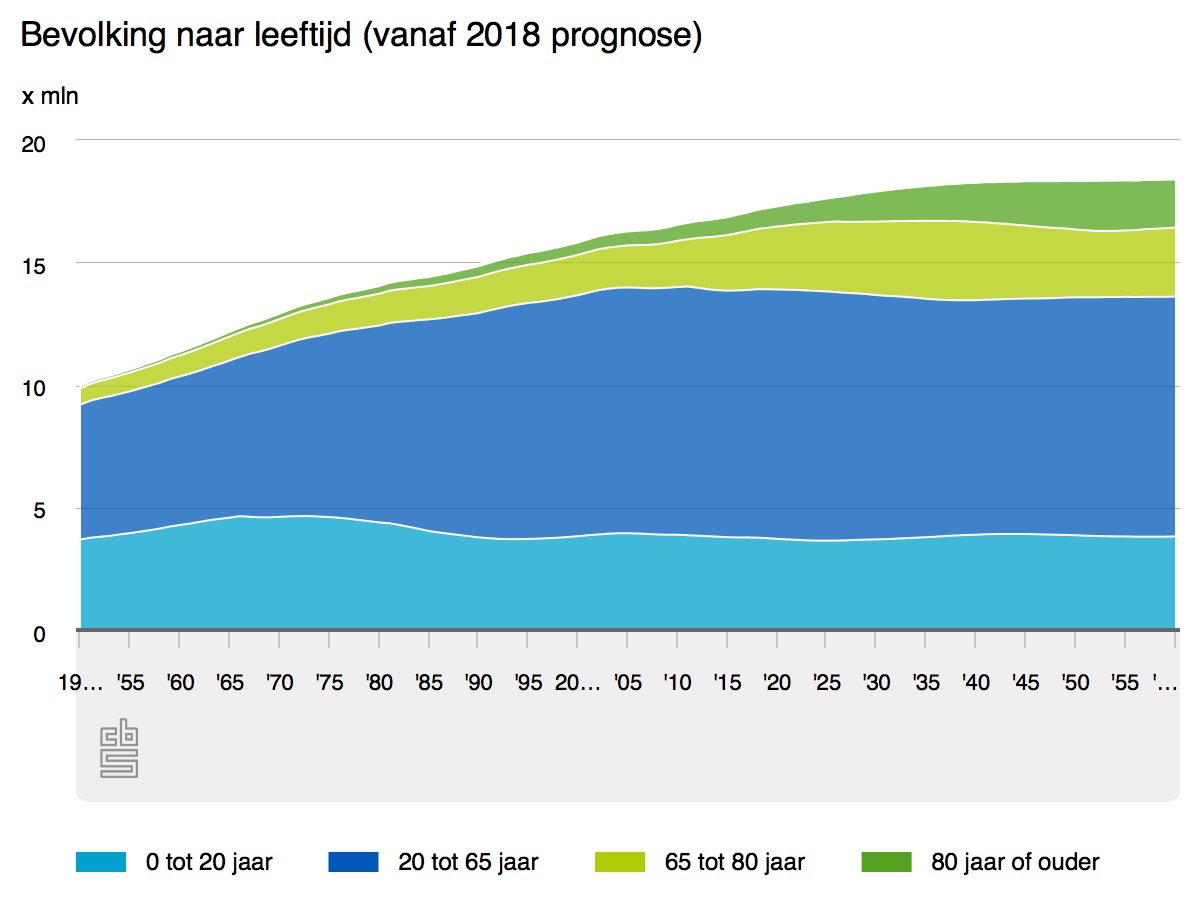 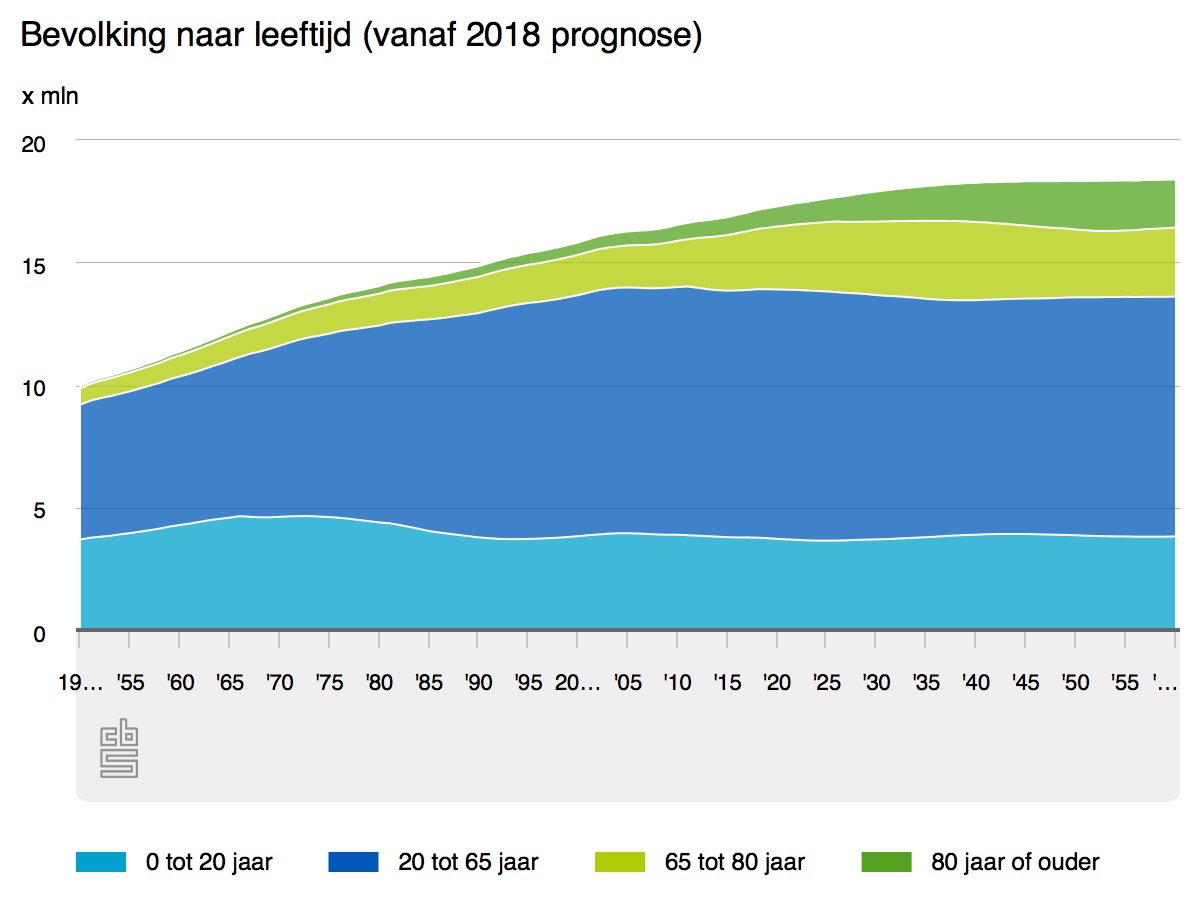 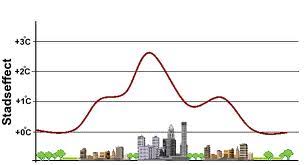 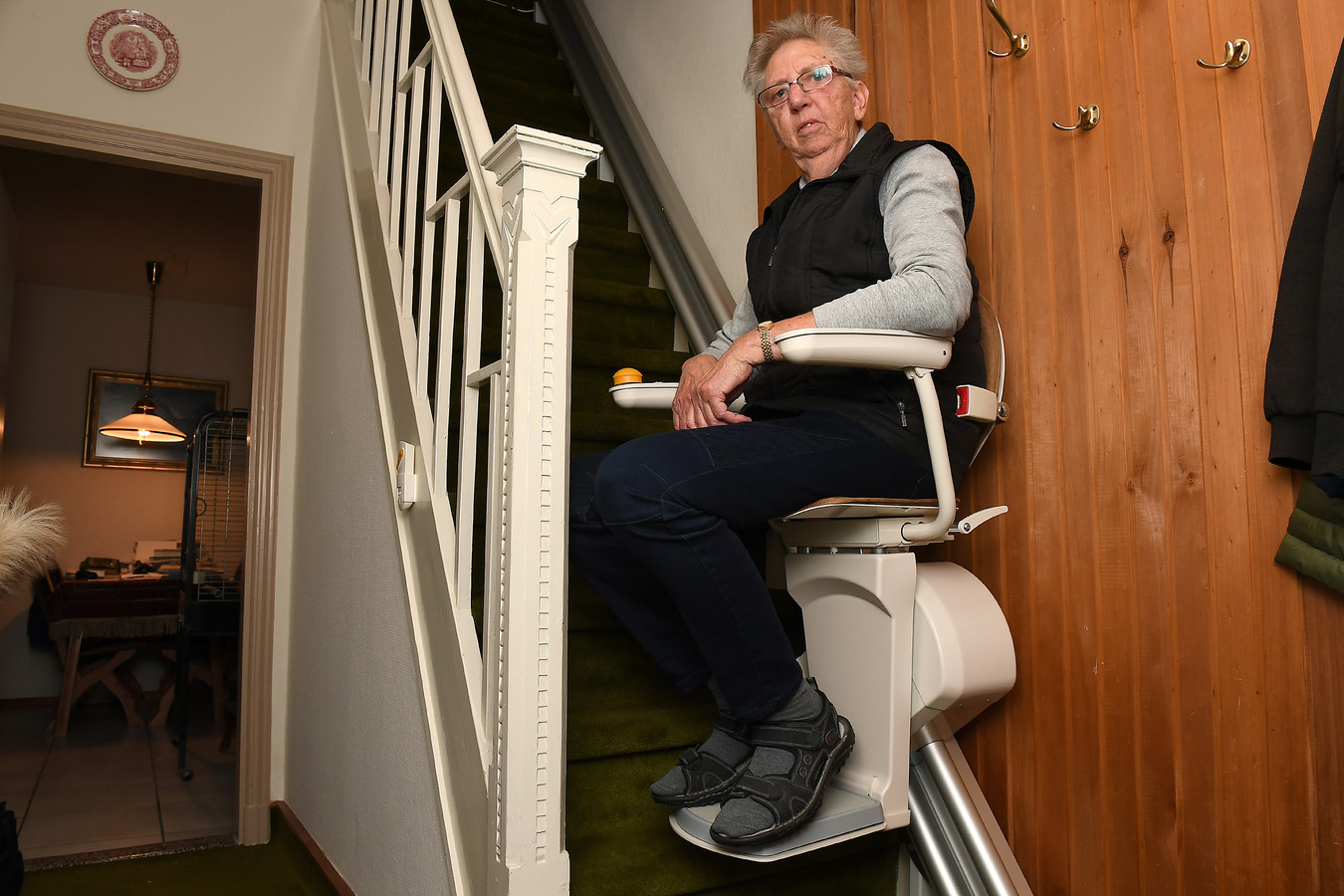 Ouderen blijven langer thuis wonen
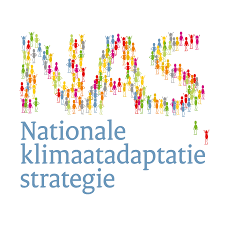 Hitte-eiland effect
10
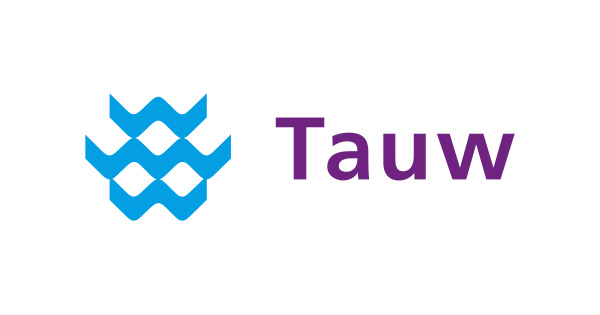 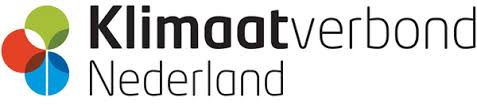 [Speaker Notes: 4 trends rondom ouderen en hitte waardoor de problematiek in de toekomst groter zal worden.  Doelgroep wordt groter en het probleem hitte wordt groter
Dubbele vergrijzing: meer ouderen en ze worden ook nog eens ouder én blijven langer thuis wonen]
ZORG
KWETSBARE DOELGROEPEN
ACTOREN
VERZORGINGSHUIZEN
CHRONISCH ZIEKEN
SCHOLEN
JONGE KINDEREN
HUISARTSEN
THUISZORGORGANISATIE
SPORTERS
MANTELZORGERS
OBESITAS
GGD
Actoren
OUDEREN IN VERZORGINGSHUIZEN
OUDEREN 
75+
SOCIALE WIJKTEAMS
THUISWONENDE OUDEREN
VWS
EENZAAM
MET ACHTERVANG
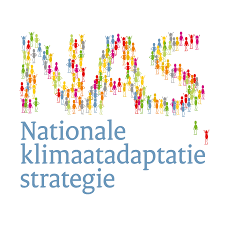 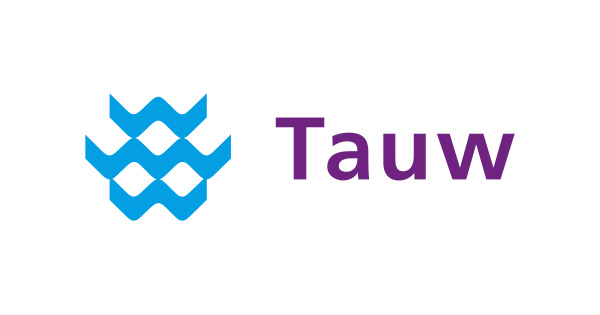 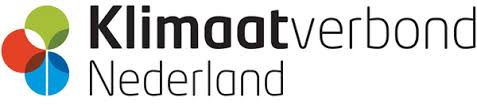 11
[Speaker Notes: Wanneer je kijkt naar de actoren hebben zij veel grotere maatschappelijke opgaven te verwerken, en moet de prioriteit van het onderwerp hitte afgewogen worden tegen bijvoorbeeld obesitas, bezetting in de zorg, ect. 
Lokale actoren staan erg onder druk; alledaagse bezigheden. GGD’s, sociale wijkteams hebben bredere scope, met meer toekomstvisie.]
Aansluiting bij programma’s
VWS
PROGRAMMA’S
NATIONAAL PREVENTIE AKKOORD
PACT VOOR OUDERENZORG
LANGER THUIS
ALLES IS GEZONDHEID
EEN TEGEN EENZAAMHEID
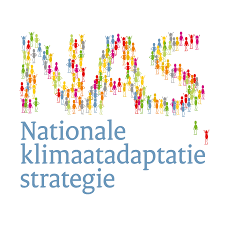 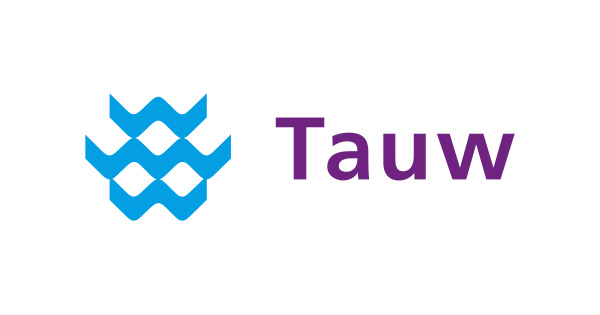 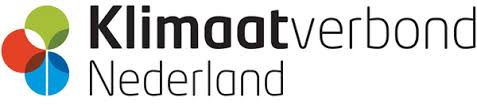 12
[Speaker Notes: Vanuit het landelijke niveau zijn er programma’s die op de doelgroep gericht zijn. Het mooiste zou zijn als vanuit de aanpak hitte deze programma’s versterkt kunnen worden…. Bij het programma van 1 tegen 1zaamheid zagen wij daar de meeste potentie…]
Aansluiting bij programma’s
RUIMTELIJKE ADAPTATIE
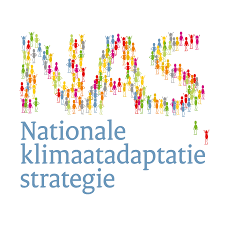 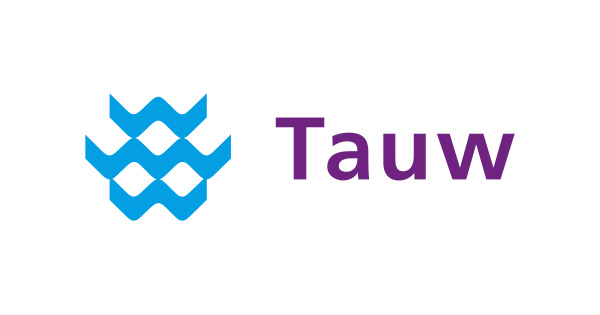 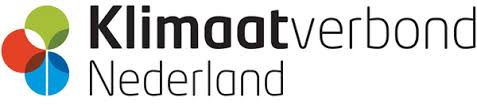 TO DO | URGENTIE | VERANTWOORDELIJKHEDEN
WAT | WAAR
UITVOERING | AANPASSEN
13
MEEKOPPEL
KANSEN
RISICO
DIALOOG
UITVOERINGS
AGENDA
KLIMAAT ADAPTATIE STRATEGIE
STRESSTEST
SAMENWERKINGS
PARTNERS
[Speaker Notes: Verkennen van de hypothese door aan te sluiten bij de gang van zaken van het DPRA. 
Themagericht (risico)dialoog. Belangrijk om de goede partijen aan tafel te krijgen…]
Versterken van elkaar
HITTE
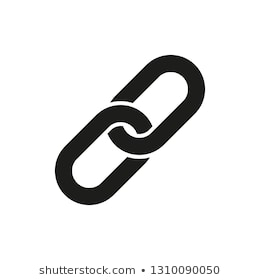 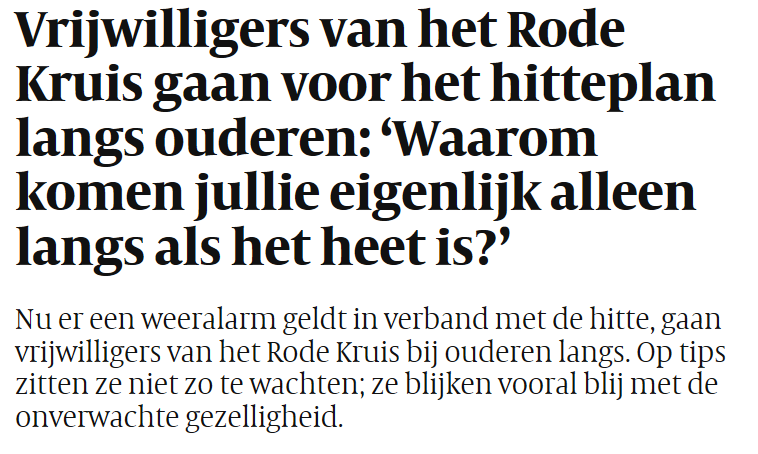 EENZAAMHEID
(Bron: Volkskrant 25 juli 2018)
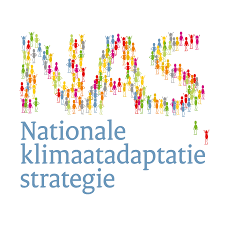 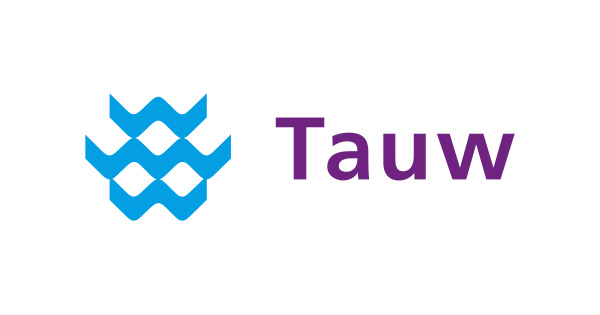 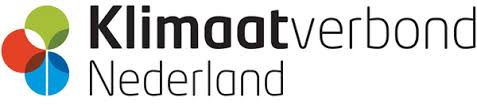 14
[Speaker Notes: Ideeën over het onderling versterken van programma’s: 
Bij hitte wordt eenzaamheid onder 75 plussers gevaarlijk, vanwege lage dorstprikkel en vaak slechtere mobiliteit, en niemand die water of koelte aanbiedt dan ligt de kans op uitdroging of erger op de loer. Dat zien we ook in de toename in opnames op de spoedeisende hulp in hitteperiodes.
Anderzijds is het ook makkelijker –vanwege de hittecrisis- om op je buurvrouw  af te stappen dan normaal. De hitte is een mooie aanleiding. Misschien helpt dit ook om het contact na de hitte makkelijker te maken. Het is een goede aanleiding]
Versterken van elkaar
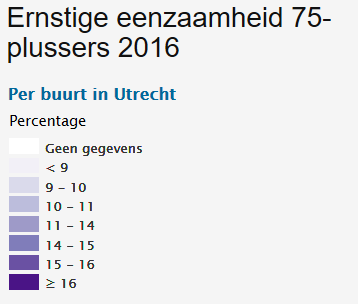 HITTE
EENZAAMHEID
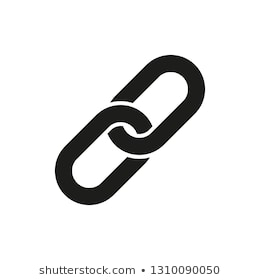 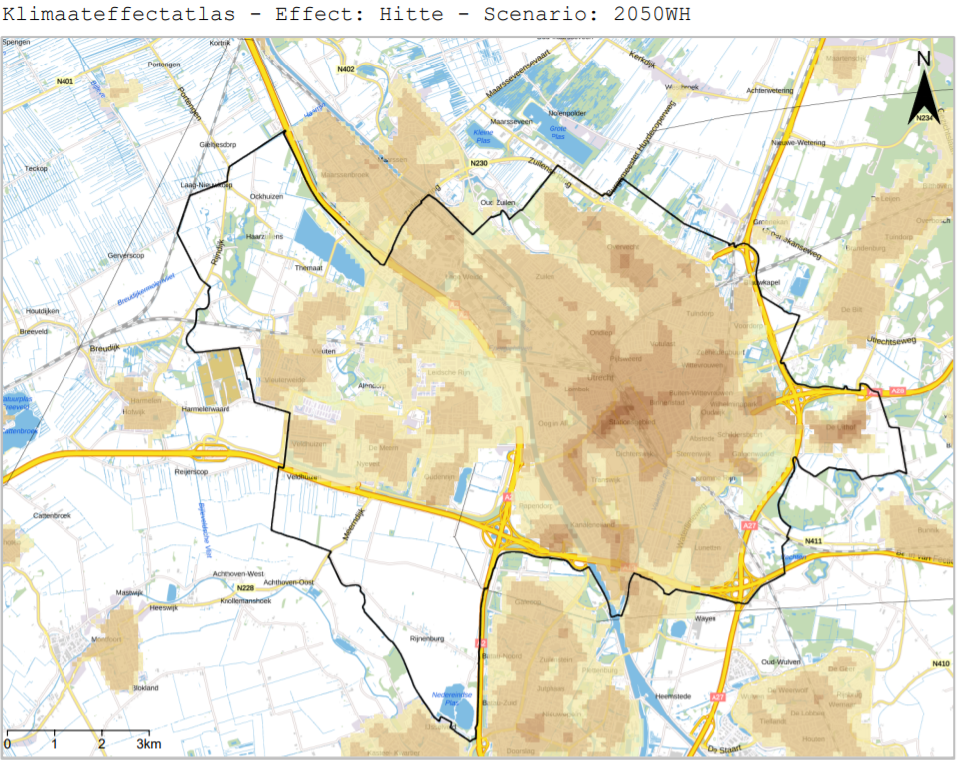 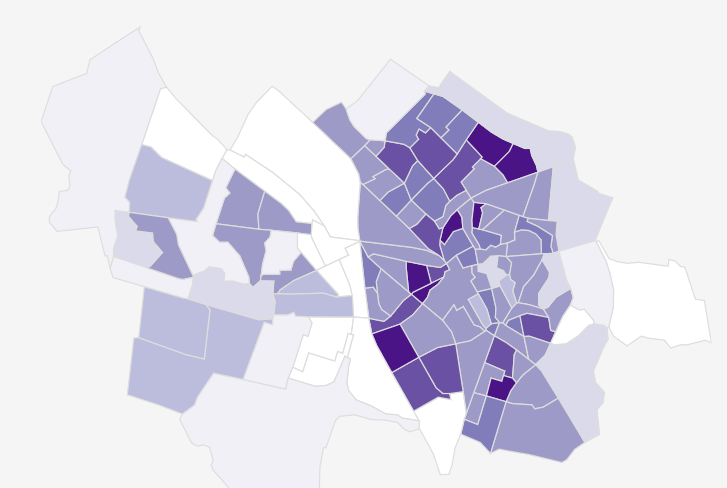 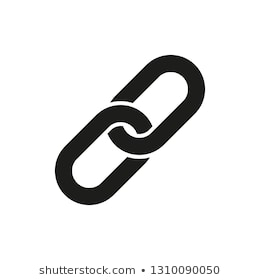 https://www.rivm.nl/media/eenzaamheid/ernstige_eenzaamheid_75.html
http://www.klimaateffectatlas.nl/nl/
ÉEN TEGEN EENZAAMHEID
RUIMTELIJKE ADAPTATIE
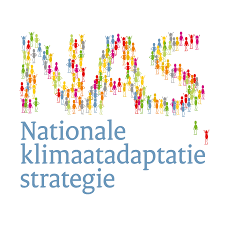 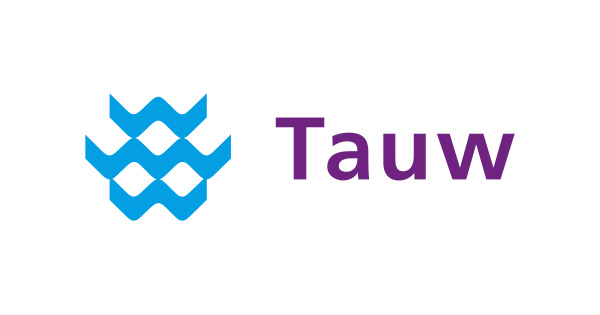 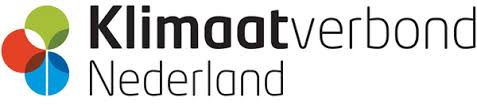 15
[Speaker Notes: Ideeën over het versterken van programma’s: 
Kaarten zijn van beide beschikbaar  Hoe en waar kan deze informatie van toegevoegde waarde zijn?]
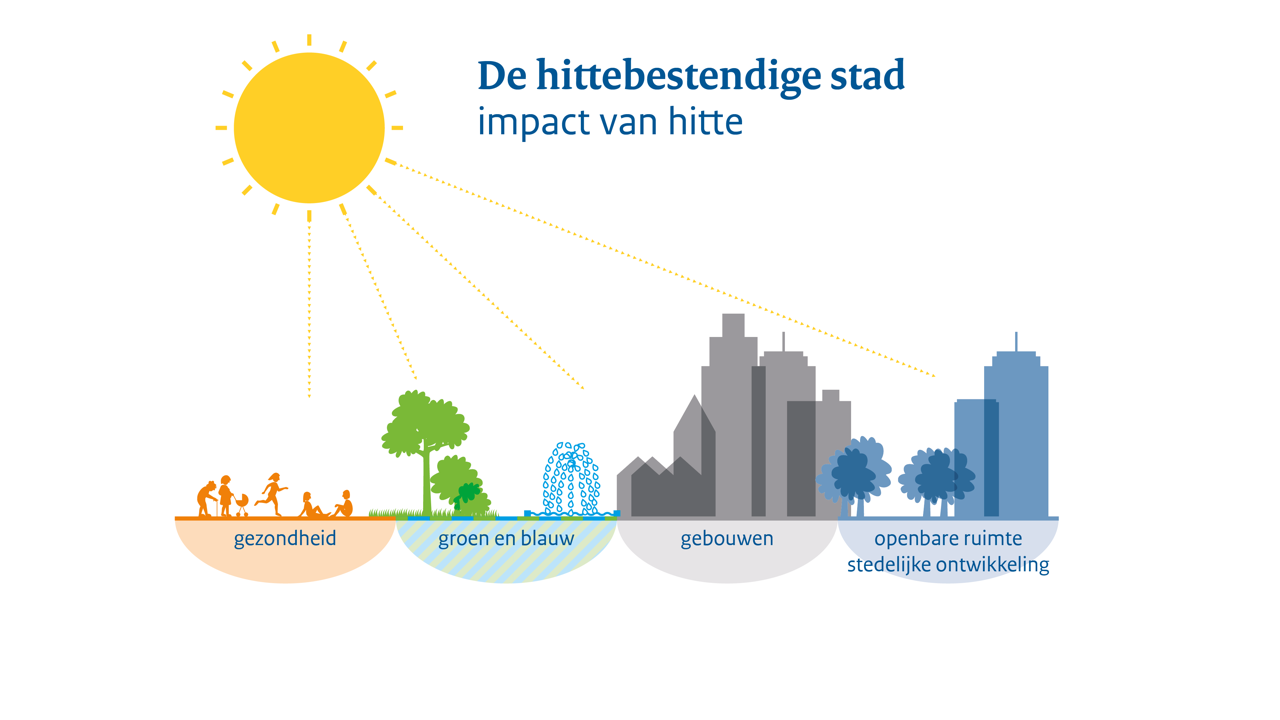 Proces proeftuinen
Dossiers per gemeente
Startgesprekken in 4 gemeenten
Werksessies in 3 gemeenten
Verdiepende werksessies in 2 gemeenten
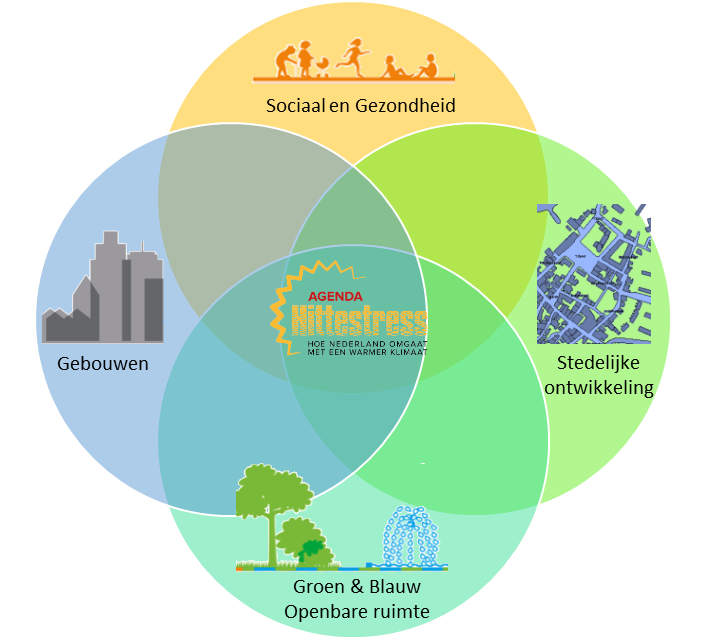 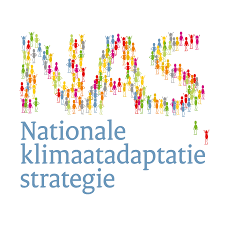 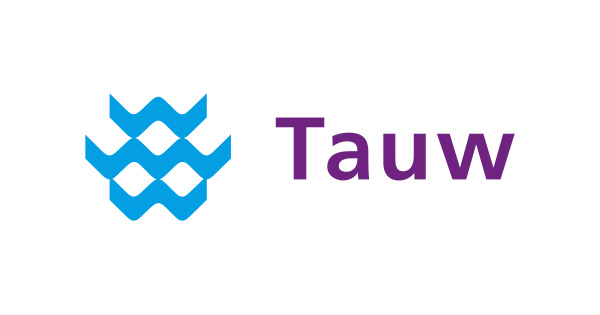 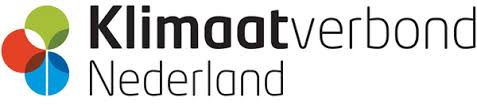 16
[Speaker Notes: Belangrijk dat domeinen goed vertegenwoordigd waren; aanleiding uitgeschreven in het dossier, wat iedereen ter achtergrond informatie heeft gehad. 
Tijdens het startgesprek is verkend in hoeverre de gedachtegang van de proeftuin aansloot bij de gemeente, en hoe de werksessie ingevuld kon worden. In de werksessie is veelal wijkgericht de verdieping ingegaan op de raakvlakken, samenwerkingspartners, koppelkansen en maatregelen. 
In de verdiepende werksessie wijkpartijen uitgenodigd gaan worden, en lokaal hitteplan ingevuld gaan worden. 

Handelen vanuit een gezamenlijk doel: De negatieve gevolgen voor hittestress aanpakken; specifiek voor eenzame ouderen  genoeg water laten drinken, en koelen]
Resultaten
Ervaringen deelnemers     •
Opbrengsten     •
Hoe verder    •
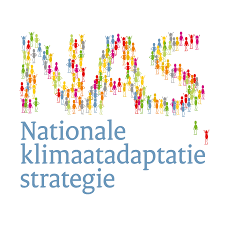 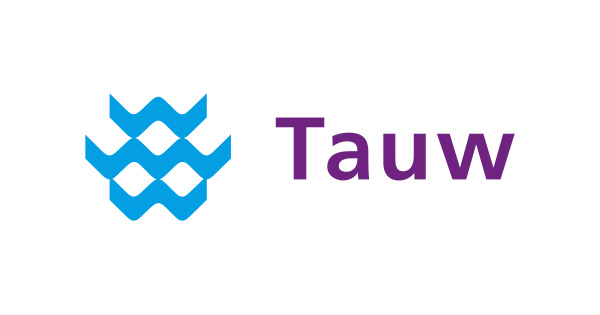 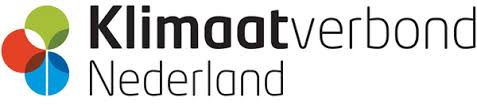 [Speaker Notes: Verkennen van de hypothese door aan te sluiten bij de gang van zaken van het DPRA. 
Themagericht (risico)dialoog. Belangrijk om de goede partijen aan tafel te krijgen…]
Ervaringen
Den BoschLaurens Hondema




GroningenMartijn Schuit
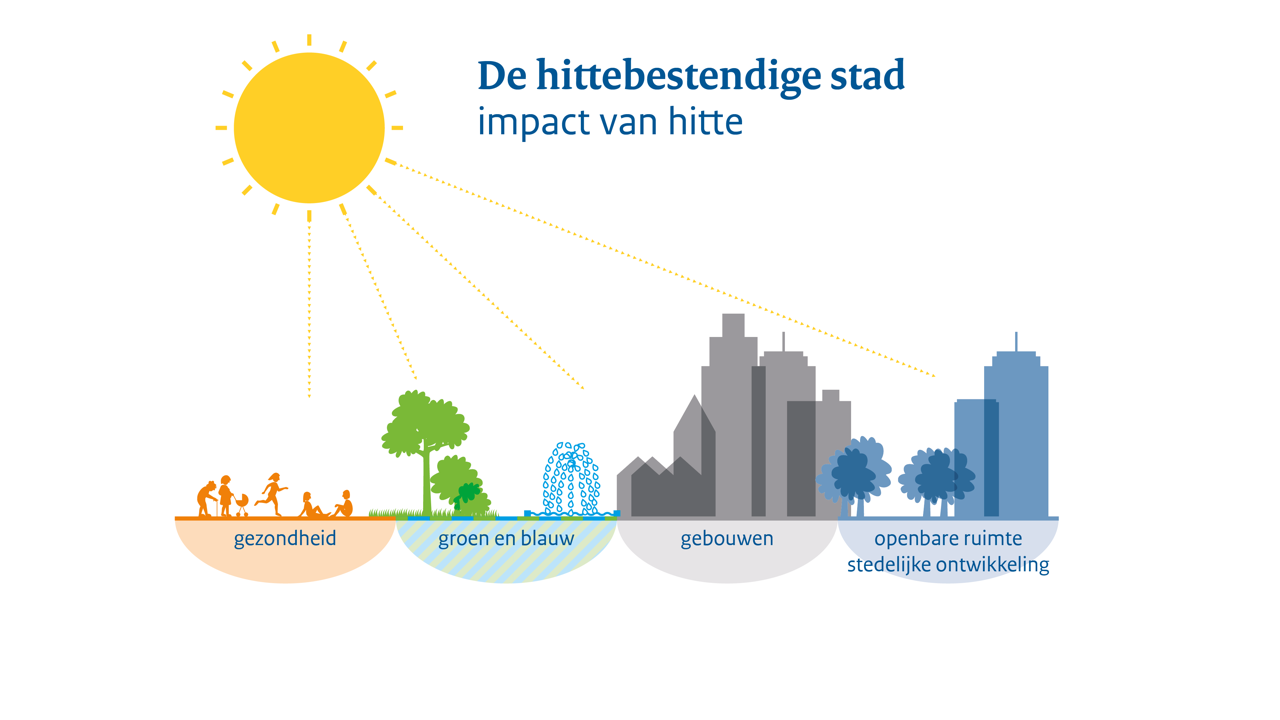 Sociaal & Gezondheid
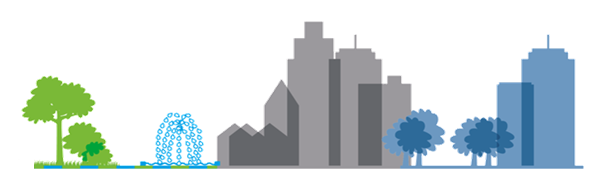 Openbare ruimte
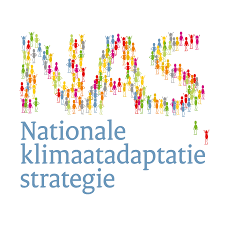 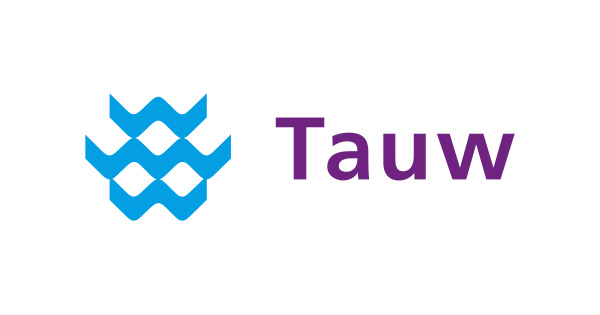 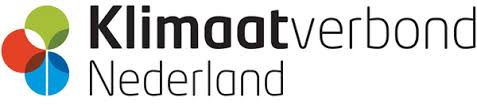 18
[Speaker Notes: Interview met deelnemers]
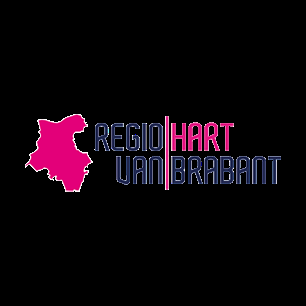 Proeftuin raakt meerdere schaalniveaus
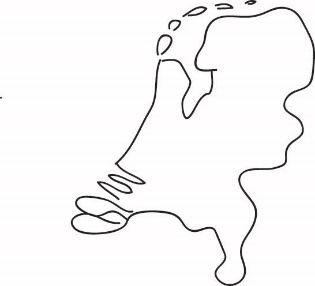 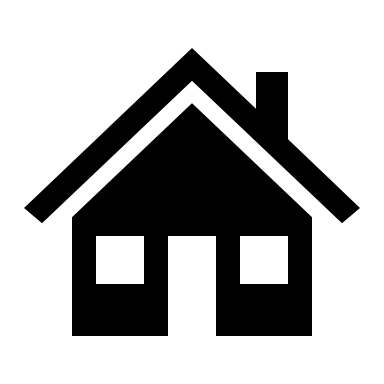 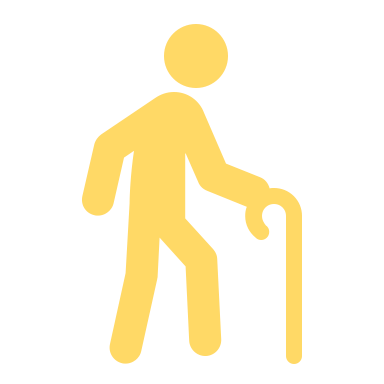 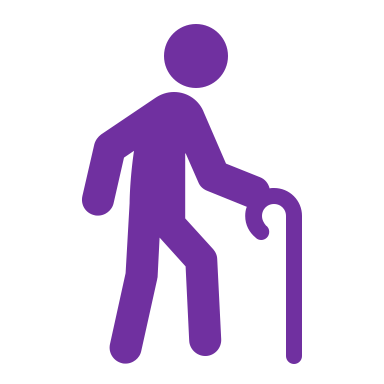 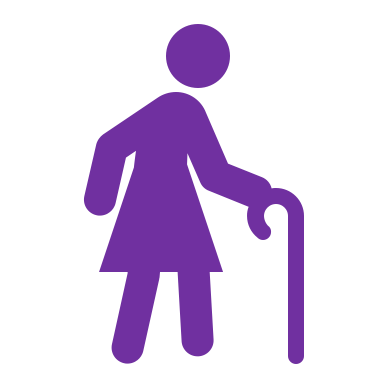 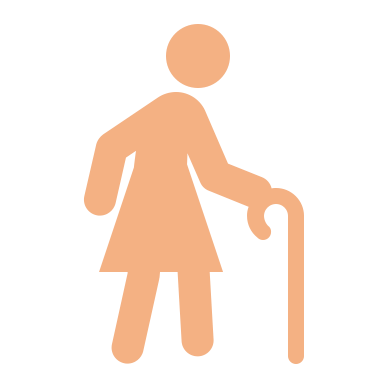 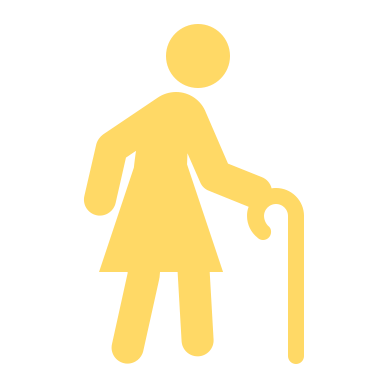 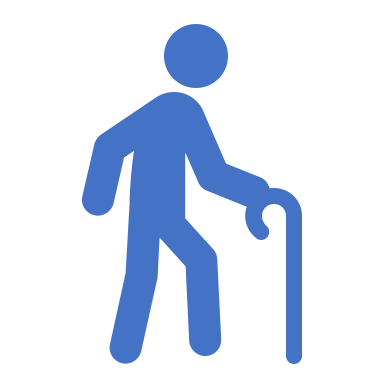 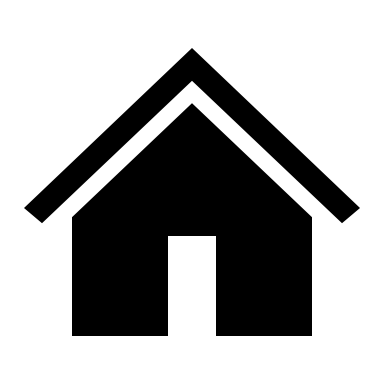 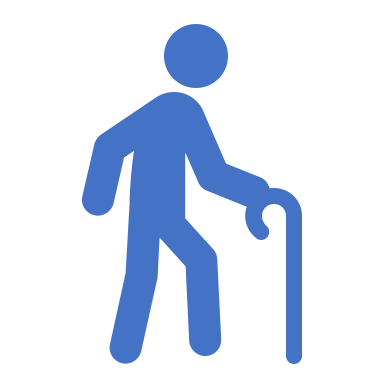 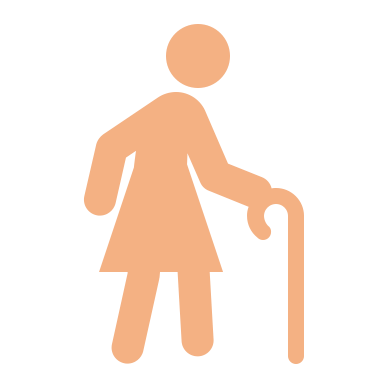 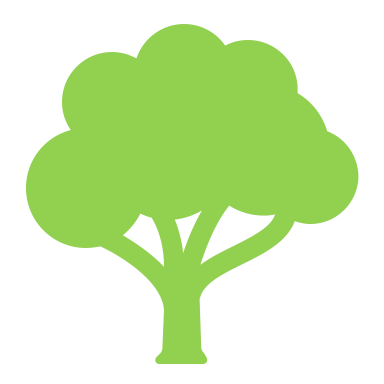 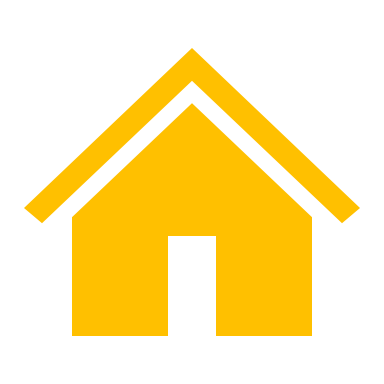 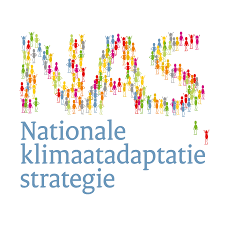 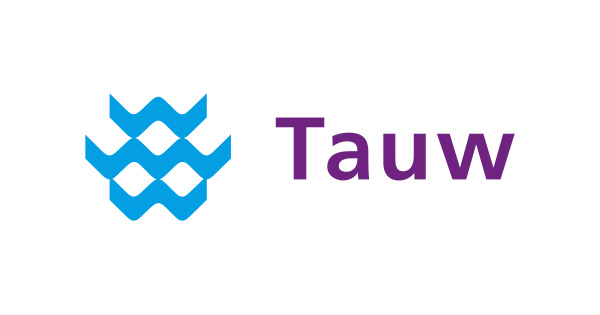 19
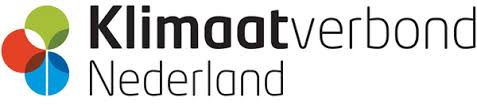 [Speaker Notes: De opbrengsten van de proeftuin zijn over meerdere niveaus te verdelen.
In eerste instantie lijkt de oplossing te liggen bij de eerstelijnszorg; die ouderen adviseren om voldoende te drinken en te koelen tijdens de hittegolf. Daar leek geen ingang te liggen. 
Ter preventie van de gevolgen van hittestress is het belangrijk dat de doelgroep hun gedrag gaat veranderen tijdens een hittegolf. Daarover kunnen in de eerstelijnszorg voorlichting gegeven worden, en mensen aansporen tot voldoende drinken en koelen. In de wijk zijn er partijen die de eerstelijnszorg kunnen bereiken en aansporen om dit te gaan doen. Vanuit de gemeente kan in verschillende beleidsstukken het onderwerp meegenomen worden, om mensen bewust ervan te maken en aan te sporen het mee te koppelen. Ook kan op gemeentelijk niveau programma’s gekoppeld worden zoals lokale coalities van eenzaamheid die met hitteproblematiek aan de gang gaan. Ect.]
Opbrengsten proeftuin
Bewustwording en herkenning problematiek
Beleidsontwikkelingen die elkaar versterken: Hitte en …
Één tegen eenzaamheid
Langer thuis
Alles is gezondheid
Proeftuin raakt meerdere schaalniveaus
Helpt sociale cohesie: gebruik hitte als hulpmiddel/aanleiding
Impuls van buitenaf nodig om mensen aan tafel te krijgen
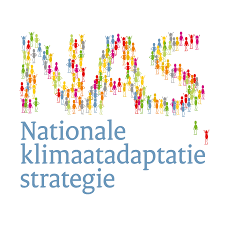 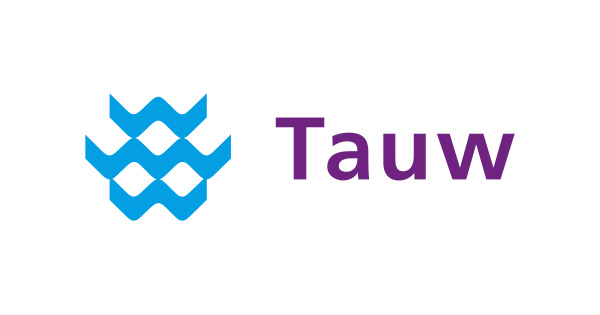 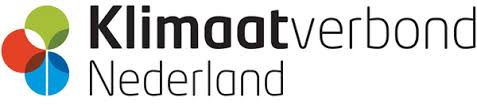 20
[Speaker Notes: Herkennen jullie dat die impuls nodig is? Welke impuls zou kunnen helpen?  Lokaal hitteplan?]
Hoe nu verder?
Eindrapportage
Geïntegreerde kaart inclusief handreiking
Actielijn lokale hitteplannen 
Najaar bijeenkomst van lessons learned
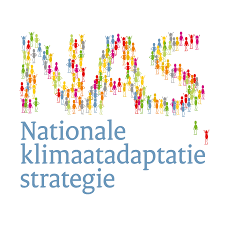 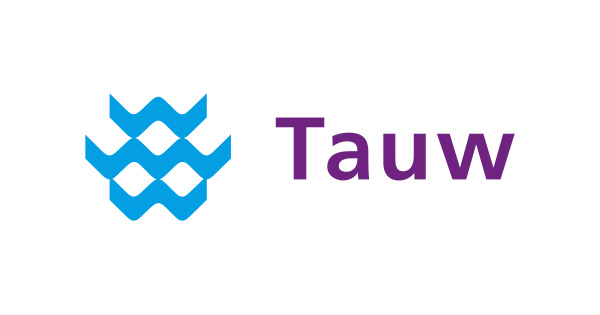 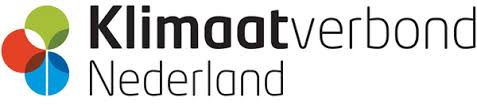 21
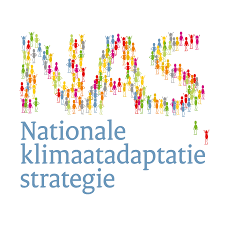 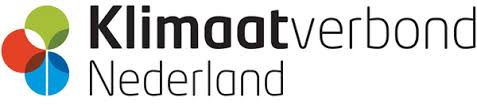 Wat ga jij morgen doen?
En wat heb je daarvoor nodig?
23
Sheets Laurens
24
Innovatieprogramma Langer Thuis – Inclusieve wijk
Zelfredzaamheid van kwetsbare mensen vergroten
Sociale netwerken vergroten
Interventies nodig in: 
Woningen
Fysieke omgeving
Sociale omgeving
Nabije voorzieningen
25
Innovatieprogramma Langer Thuis – Inclusieve wijk
24 gebiedscoalities:
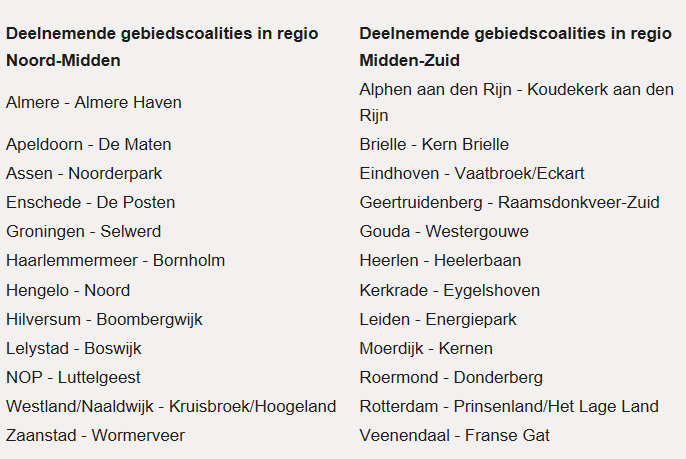 26
[Speaker Notes: https://www.platform31.nl/nieuws/langer-thuis-van-seniorenhub-en-het-virtuele-verzorgingshuis-2-0 

https://www.platform31.nl/uploads/media_item/media_item/120/30/Brochure_innovatieprogamma_Langer_thuis_-_Inclusieve_wijk-1550654836.pdf]